Unterricht mit digitalen MedienEinsatz von Green Screen, Mikrocontrollern und Audiostiften
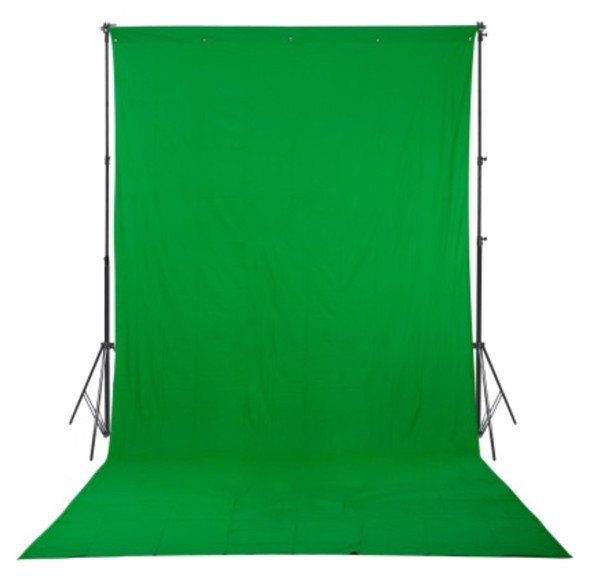 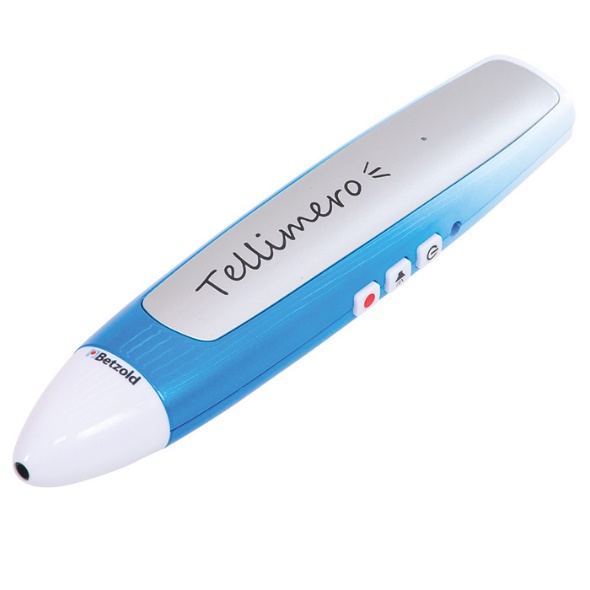 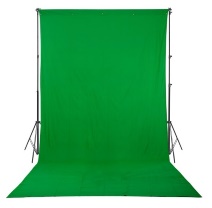 Green Screen
geeignet ab Vorschule/1. Klasse
Ersatz des grünen Hintergrunds bei Foto- und Videoaufnahmen, z. B. für digitale (Fantasie-)Reisen, Erklärvideos
Unterrichtsbeispiel: Büchervorstellung
Geeignete Apps:
Green Screen by Do Ink (kostenpflichtig)
iMovie
CapCut

Zum Einstieg:
iMovie (iPad): https://youtu.be/ivbf-KxBFZk
CapCut (Samsung Tablet): https://youtu.be/nCfzcAzpHmc?si=oK8YJDkGA4fnDcrY
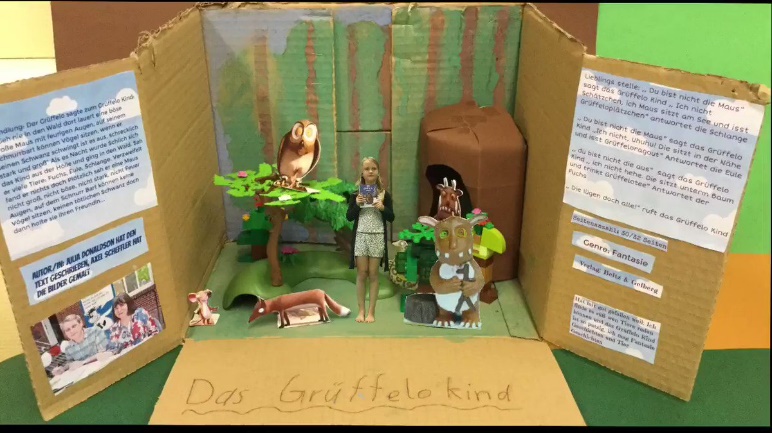 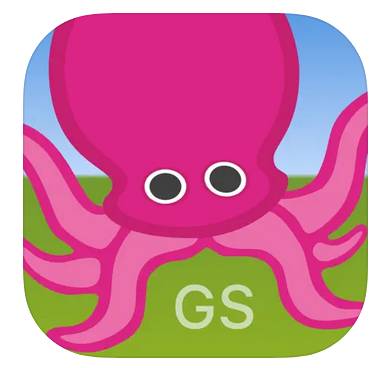 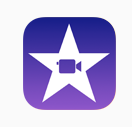 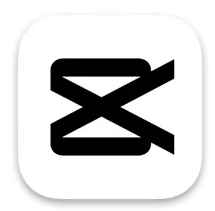 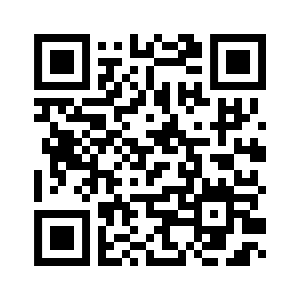 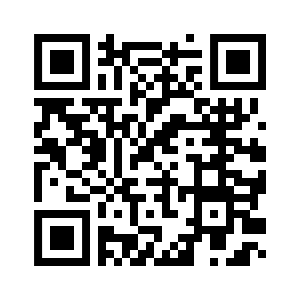 iMovie
CapCut
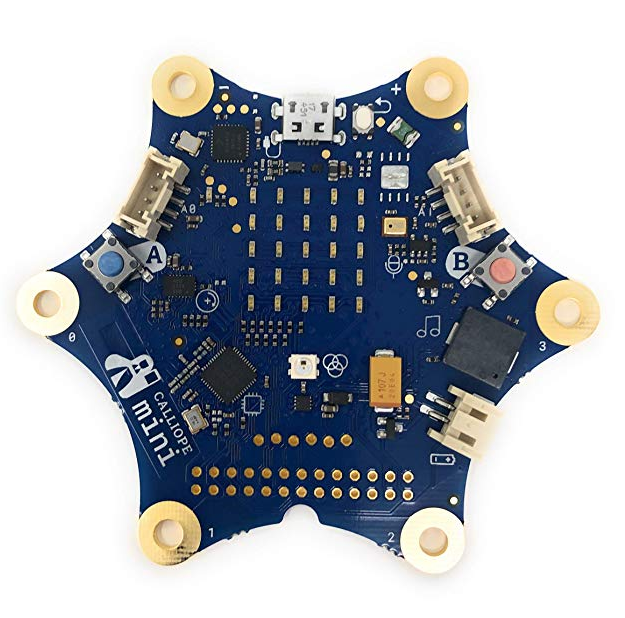 Calliope mini
geeignet ab 3./4. Klasse
blockbasierte Programmierung über App oder browserbasierte Editoren, z. B.
MakeCode-Editor https://makecode.calliope.cc/#editor
Open Roberta Lab https://lab.open-roberta.org/ 
Unterrichtsbeispiel: Diebstahlsicherung für Rucksack

Zum Einstieg: 
https://calliope.cc/los-geht-s/erste-uebungen
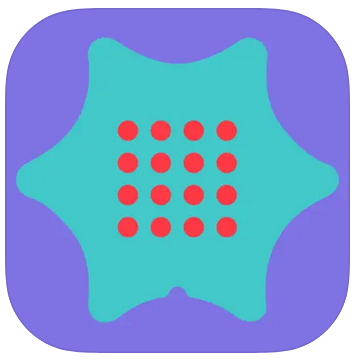 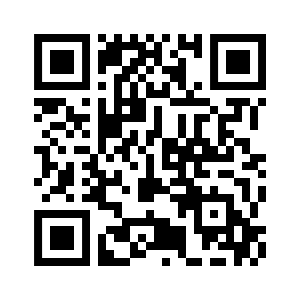 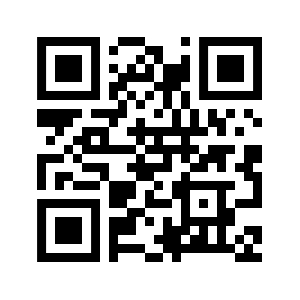 Open Roberta Lab
Make Code Editor
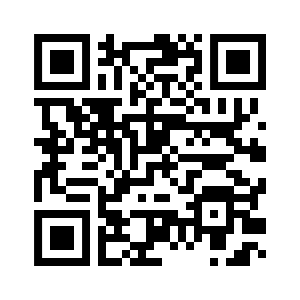 [Speaker Notes: Bluetooth-Verbindung aufbauen: A+B+Reset]
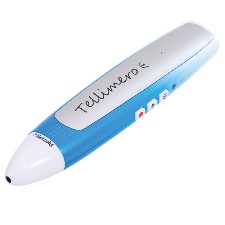 Audiostifte
geeignet für Kindergarten, Grundschule, Sprachförderung, Inklusion, Differenzierung, Wochenplan- oder Stationenarbeit, Freiarbeit
Aufnahmezeit von bis zu 5 min je Sticker, Gesamtaufnahmedauer 4 h
Unterrichtsbeispiel: 
Selbstkontrolle von gelösten Aufgaben, 
unterschiedliche Sticker zur Kennzeichnung unterschiedlich schwerer Aufgaben oder verschiedener Sprachniveaus

Zum Einstieg: 
https://youtu.be/30jSdwtUtY0?si=XMPPz2QuXHBLyDBs
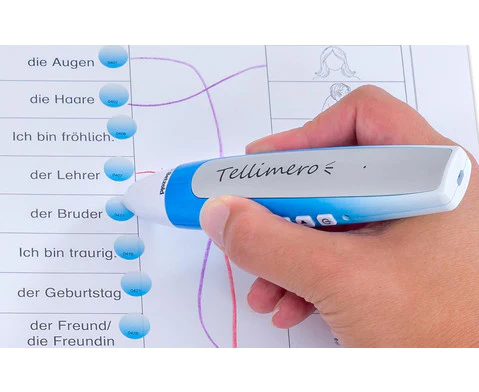 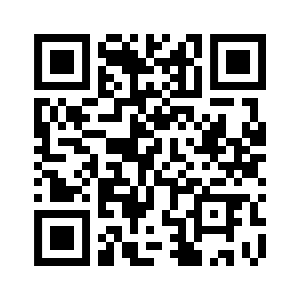 [Speaker Notes: Von Betzold angedachte Verwendung der Farbsticker:
Blau: Sprache
Rot: Mathematik
Grün: Naturwissenschaften
Lila: Musik
Rosa: Spielen und Lernen
Gleiche Stickernummer = gleiche Aufnahme des Stifts]
Zeit zum Ausprobieren
Wählen Sie eines der vorgestellten digitalen Tools!
Überlegen Sie, welcher KMK-Kompetenzen in der digitalen Welt damit gefördert werden können.https://www.kmk.org/fileadmin/Dateien/pdf/PresseUndAktuelles/2017/KMK_Kompetenzen_-_Bildung_in_der_digitalen_Welt_Web.html 
Überlegen Sie sich eine Einsatzmöglichkeit für den fachbezogenen Unterricht, bei der Inhalte
entweder durch die Lehrkraft
oder durch Schülerinnen und Schüler erstellt werden
Setzen Sie Ihre Idee um und stellen Sie Ihre Ergebnisse vor!
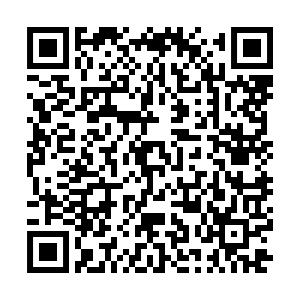 Erklärvideos mit Greenscreen-Technik
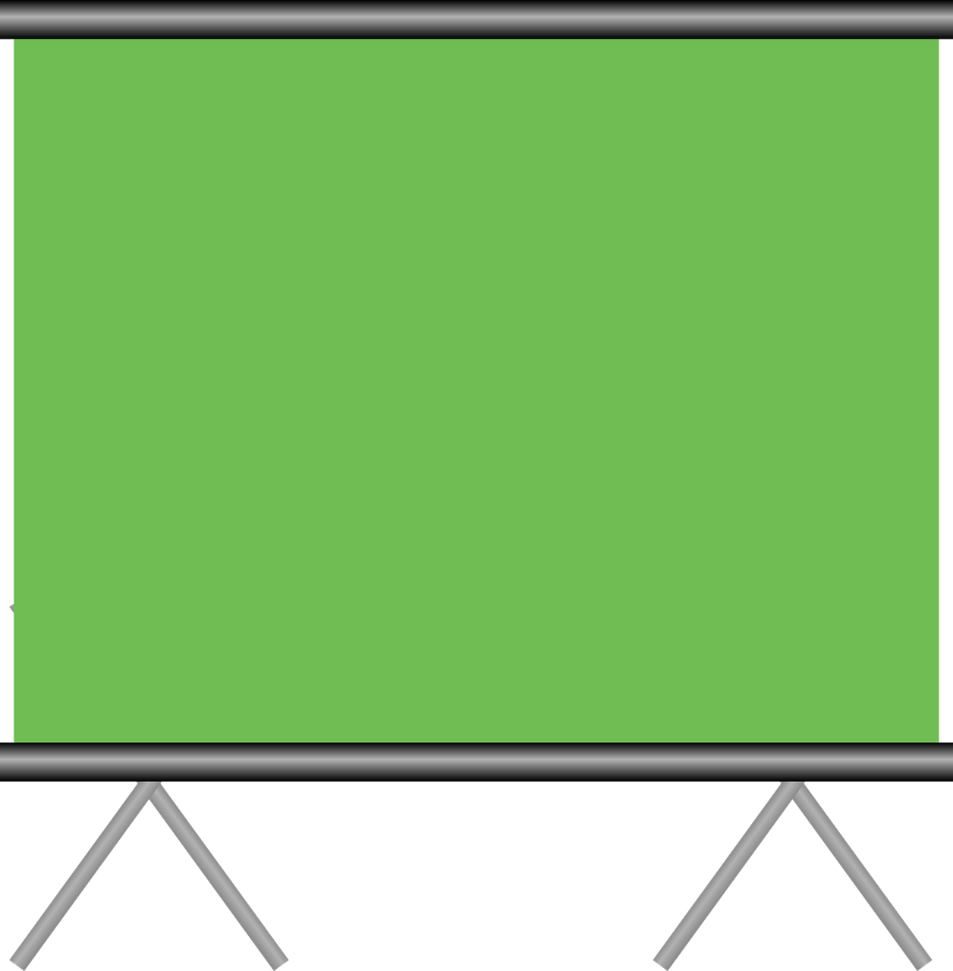 Bild von Anna auf Pixabay
Allgemeine Vorgehensweise
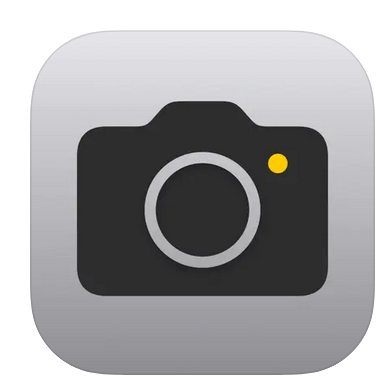 Drehen des Greenscreen-Videos, z. B. mit integrierter Kamera-App
Auswahl der Bilder/Dreh des Videos für den Hintergrund
Apps für die Postproduktion
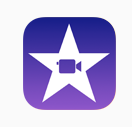 iMovie (iOS, Mac, kostenlos) 
CapCut (Windows, Android, iOS, Mac, kostenlos)
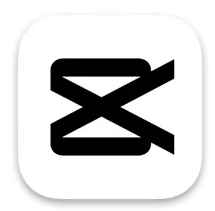 Postproduktion mit iMovie
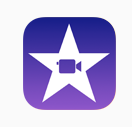 einfache Bedienbarkeit
Austausch des grünen Hintergrunds durch (mehrere) Bild(er) oder Video(s) 
keine nachträgliche Veränderung der Größe oder Position der Personen/Gegenstände, die im Greenscreen-Video gezeigt werden
Hinzufügen von Texteinblendungen möglich
Postproduktion mit iMovie
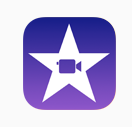 Arbeitsschritte:
neues Projekt beginnen  Film 
Hintergrund (Bild oder Video) auswählen
an den Anfang der Timeline gehen
über + Greenscreen-Video für den Vordergrund auswählen
über … Hinzufügen als Green-/Bluescreen auswählen

kurzes Erklärvideo zur Greenscreen-Technik mit iMovie auf dem iPad: https://youtu.be/ivbf-KxBFZk
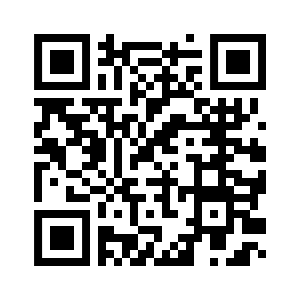 [Speaker Notes: Beispielprojekt: iPad Nr. 142]
Postproduktion mit CapCut
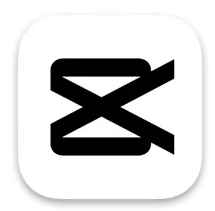 umfangreiche Videobearbeitungsfunktionen
nachträgliche Veränderungsmöglichkeit der Größe oder Position der Personen/Gegenstände, die im Greenscreen-Video gezeigt werden
Hinzufügen von Texteinblendungen möglich
Postproduktion mit CapCut
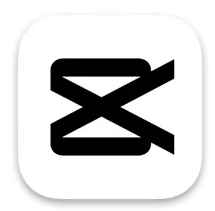 Arbeitsschritte:
neues Projekt
Hintergrund (Bild oder Video) auswählen
über Überlagerung  Überlagerung hinzufügen Greenscreen-Video für den Vordergrund auswählen
über Ausschneiden  Chroma-Key Farbe, die ausgeschnitten werden soll, auswählen und Intensität anpassen, bis der Greenscreen komplett verschwunden ist

kurzes Erklärvideo zur Greenscreen-Technik mit CapCut: https://youtu.be/nCfzcAzpHmc?si=oK8YJDkGA4fnDcrY
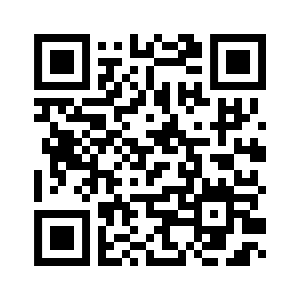 [Speaker Notes: Beispielprojekt Samsung Tablet Nr. 111]
Fragen? Zeit zum Ausprobieren?
OpenLLab: 
während der Vorlesungszeit, 14-tägig, dienstags von 10 bis 12 Uhr beginnend am 07.11.2023

Kontakt: digital.zlb@uni-bamberg.de

Telefon: 
Dr. Anja Gärtig-Daugs 0951/863 - 3026
Pascal Gutjahr (Technik DigiZ) 0951/863 - 2495
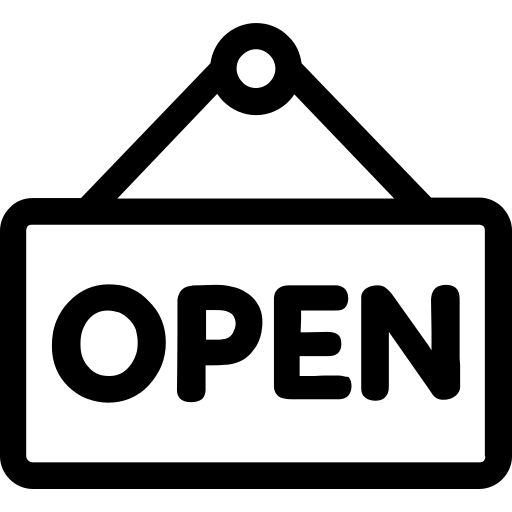 Abbildung: Good Ware - Flaticon